Муниципальное  Автономное Образовательное учреждение «Средняя Общеобразовательная школа № 14»
«Научно – технический тандем»

Выполнил:
Ученик 4  «Н», МАОУ «СОШ № 14 
Сеитбеков Сагындык
Руководитель: учитель начальных классов
Тюрина Татьяна Алексеевна


Пермь, 2021
Цель: формирование у обучающихся высокого патриотического сознания, чувства верности своему Отечеству.
Задачи:
- Формирование представления об историческом прошлом России. 
- Формирование у подрастающего поколения верности Родине, готовности служить Отечеству.
- Воспитание уважения к национальным традициям своего народа, толерантности, культуры общения, бережного отношения к духовным богатствам родного края.
- Развитие гуманизма, милосердия и общечеловеческих ценностей
«Дорога Жизни»
8 сентября 1941 г. Началась Блокада Ленинграда. Запасы  продовольствия  в  Ленинграде  кончались. 
22 ноября на лёд вышли машины - знаменитые 
ГАЗ-АА (полуторки). Так родилась ставшая знаменитой 
ледовая трасса, которую именовали 
Военно-автомобильной дорогой № 101. 
Соблюдая интервалы, на небольшой скорости машины 
поехали по следу лошадей.
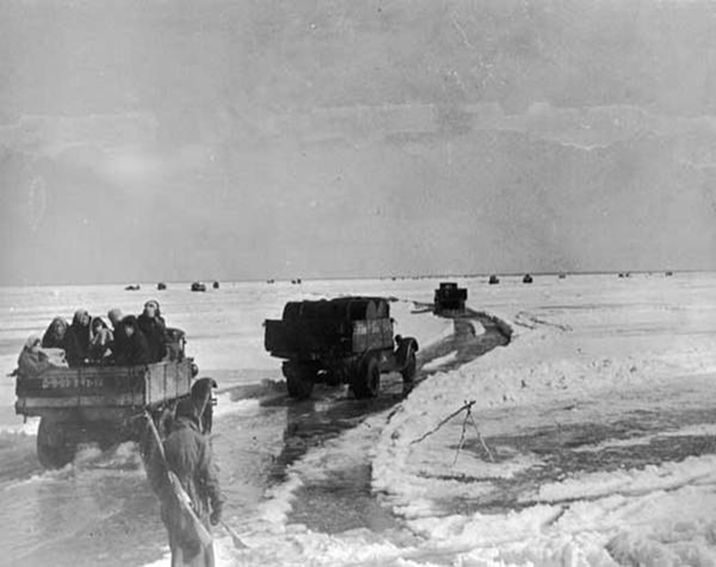 Изготовление макета «Дорога Жизни»
Проводились беседы и классные часы на тему: 

«Блокада Ленинграда», «Не уйду,  пока не выполню норму», 
«Дети оставшиеся в Ленинграде», «Дорога Жизни»
Работа над макетом:
- рисунки и изготовление макета
- Взяли плотную коробку из – под обуви и фанеру, 
согнули по размеру и закрепили края. 
Нарисовали картинки на тему «Дорога Жизни» и 
«Блокада Ленинграда», вырезали и приклеили на 
внутреннюю сторону коробки. 
Для изготовления машин использовали пластилин. 
Время изготовления макета 2 дня (после уроков)
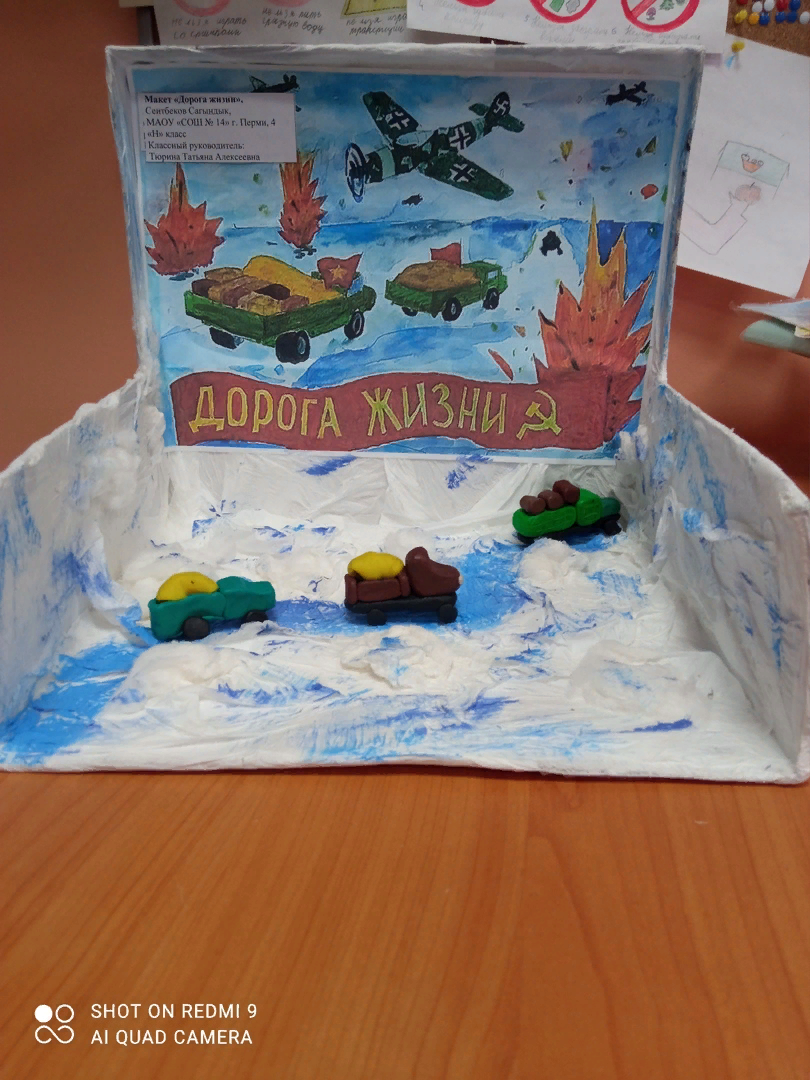 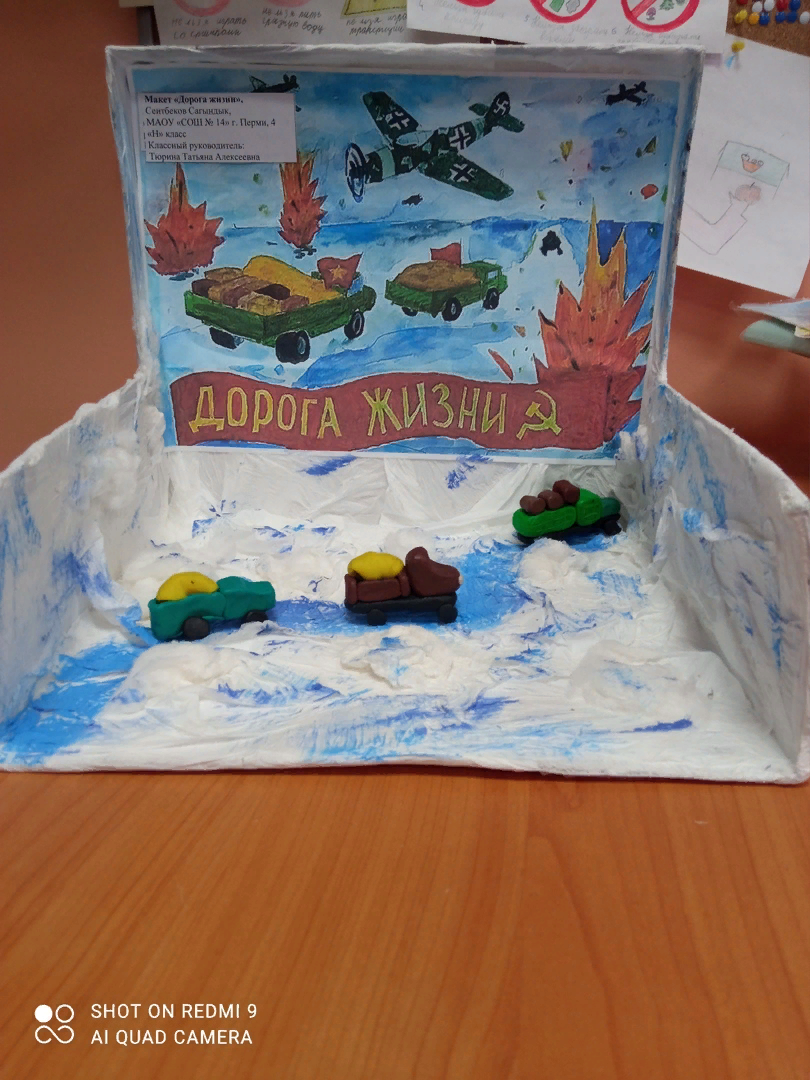 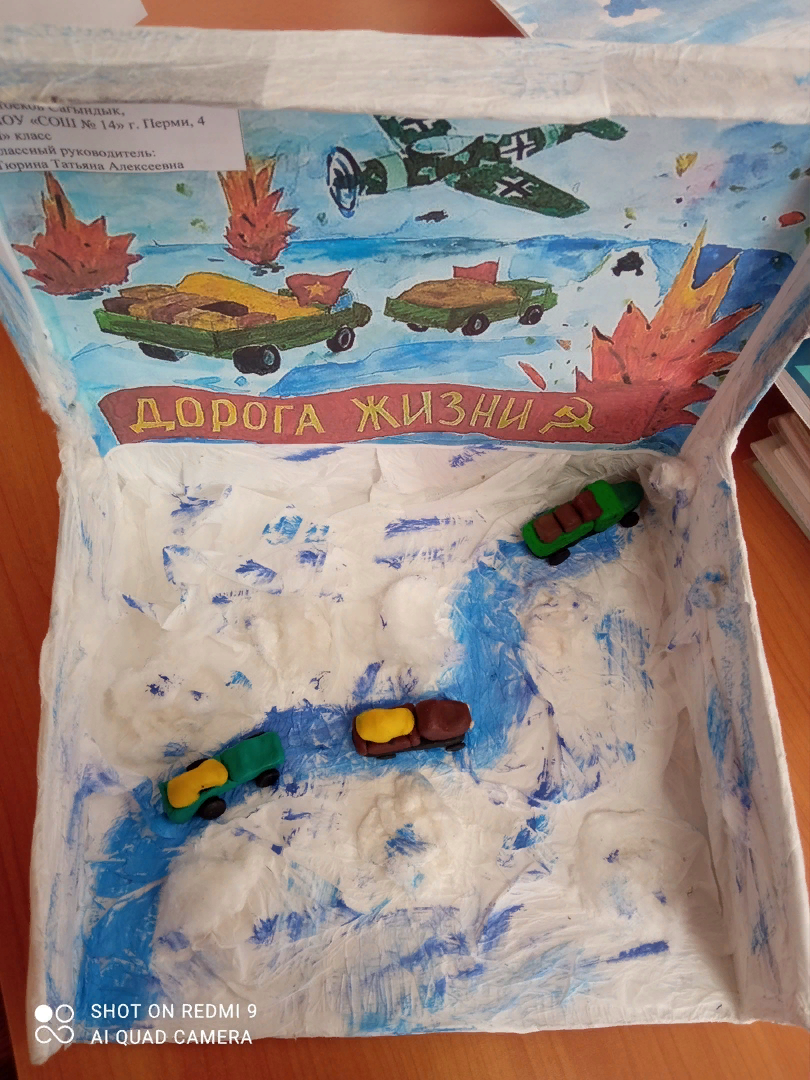 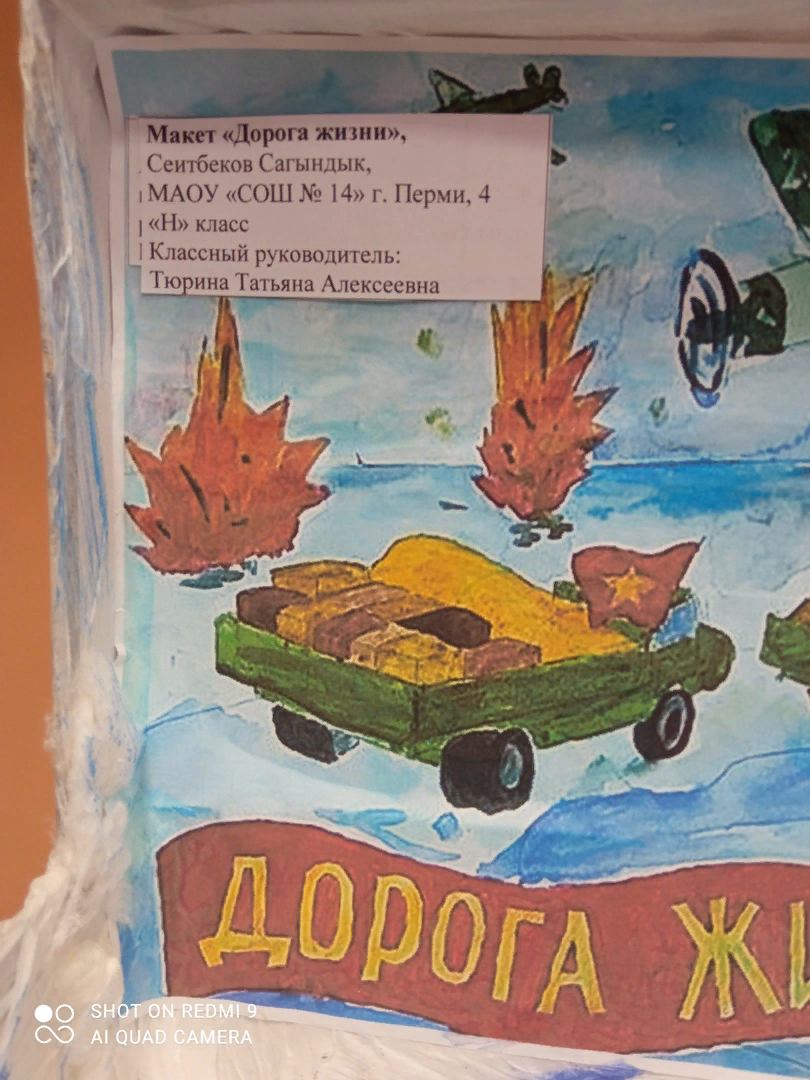